Fire Side Chat
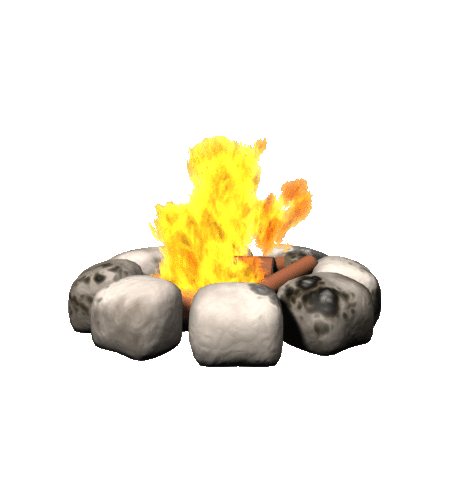 Megnon Stewart, MSN RN
Objective
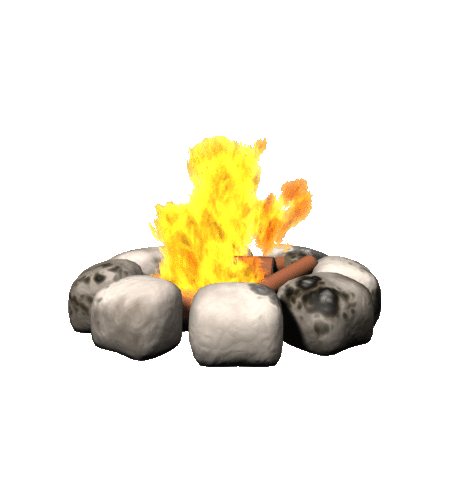 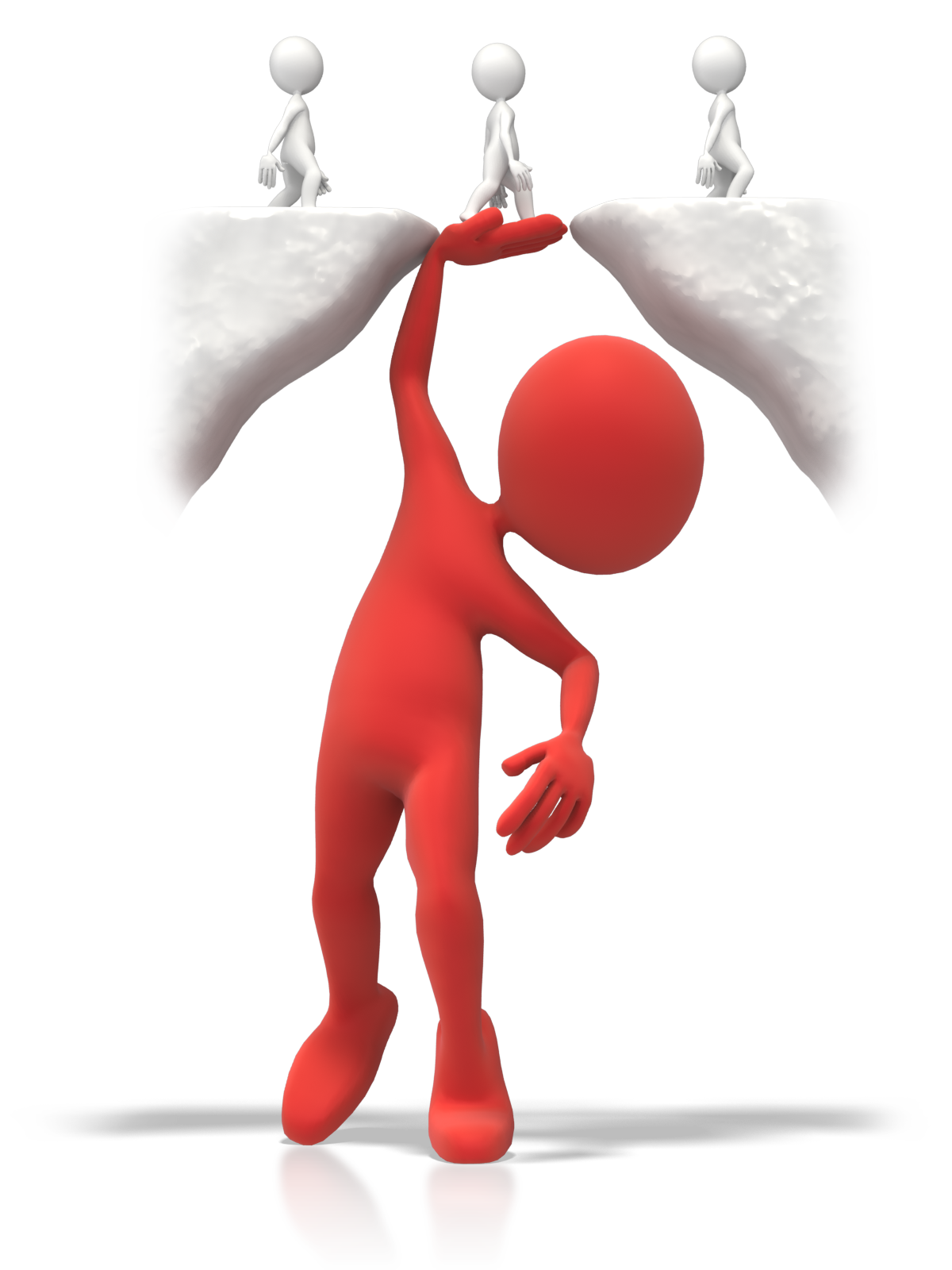 Professional
Practice
Academia
Nurse Residency
Partnership With Employee Assistance Program ( EAP)
Identify Core Facilitators
Group Process Training
Preparation, Exploration, Anxiety, Cohesion, Termination & Closure.
FIRE SIDE CHAT
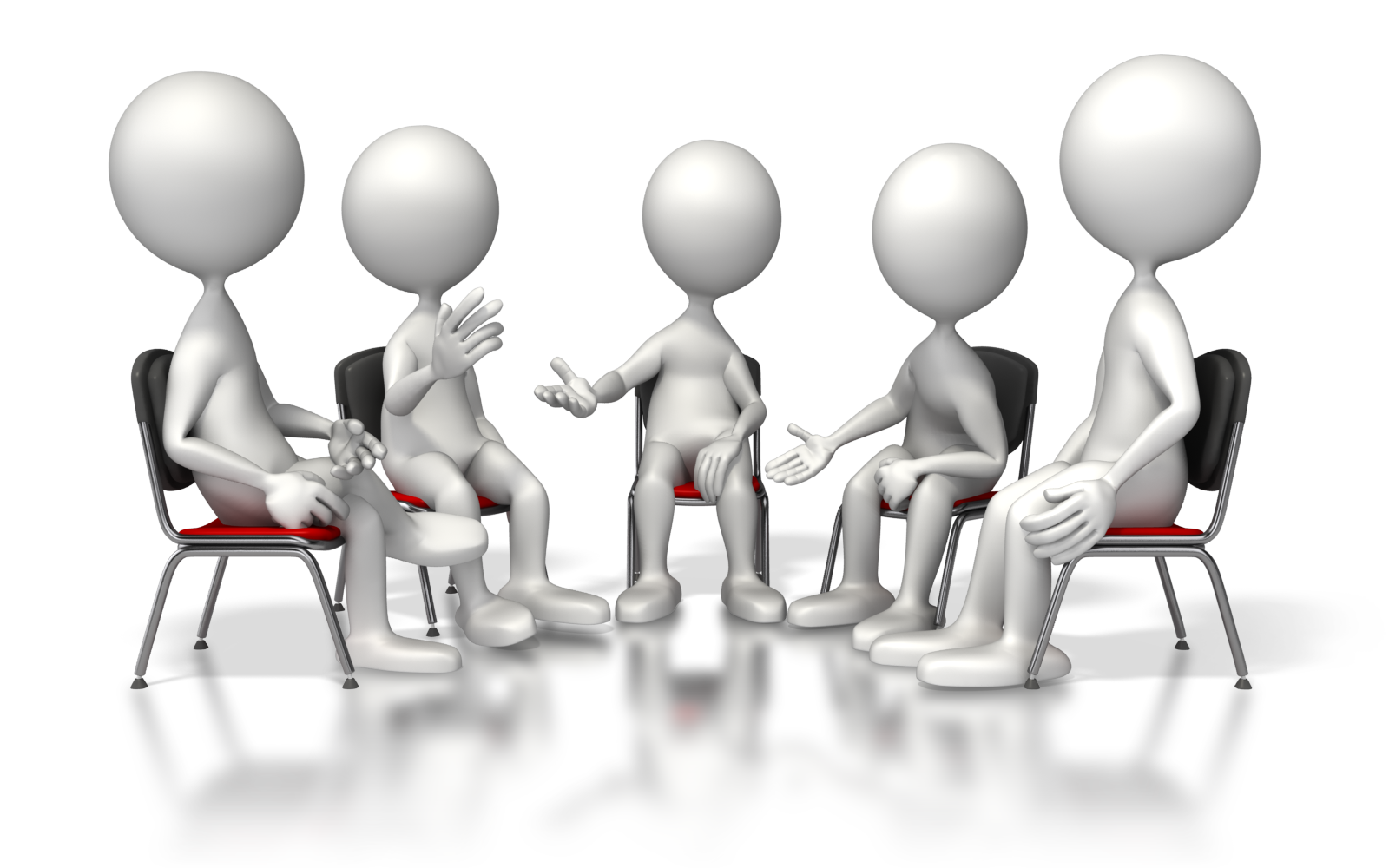 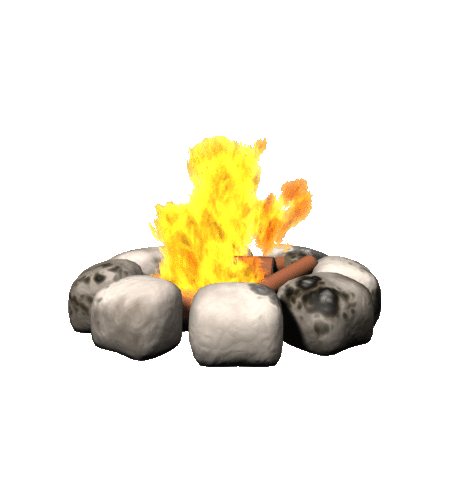 Evaluation
Survey 74 Nurse Residents

Fireside Chat is a new implementation to the Nurse Residency Program.  Would you like to see this activity continued in the Nurse Residency Program?
Yes/ 70 responses

How did the Fire Side Chat aid in your transition to professional nurse? 41 responses
 Realized I was not alone other residents had similar feelings
Allowed me to vent in a save place.
Loved the fireside chats. It was nice to meet and talk with other people about similar things we all are struggling with.
I enjoyed doing the fireside chat. It was an easy way to talk openly without having to do it in front of the entire group.
References
Bolden, L., Cuevas, N., Raia, L., Meredith, E., & Prince, T. (2011). The use of reflective practice in new 	graduate registered nurses residency program.. Nursing Administration Quarterly, 134-139.

Locaste-Wilken, B.R., (2017) Group Process Training. [PowerPoint slides]. Unpublished. Department of 	Human 	Resources Employee Assistant Program, Texas Children’s Hospital, Houston , Texas. 

Pineau Stam, L. M., Spence Laschinger, H. K., Regan, S., & Wong, C. A. (2015). The influence of personal and 	workplace resources on new graduate nurses' job satisfaction. Journal of Nursing Management, 190-	199.

Spence Laschinger, H. K. (2012). Job and career satisfaction and turnover intentions of newly graduated 	nurses. Journal of Nurse Management, 472-484.
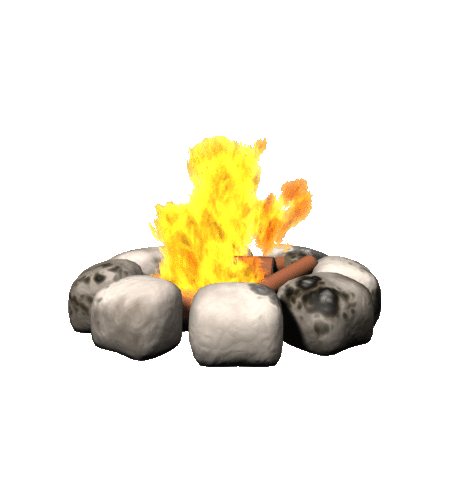